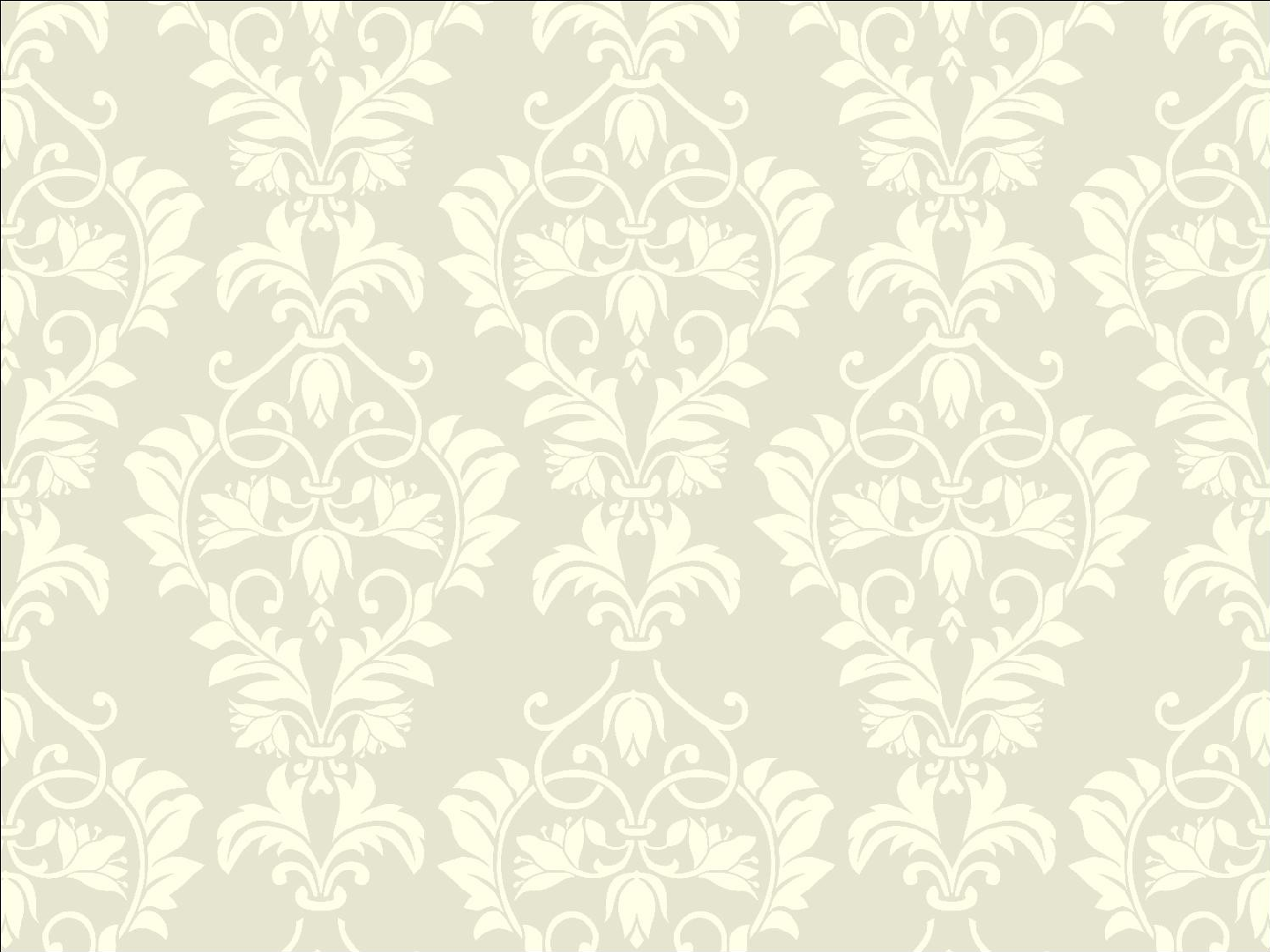 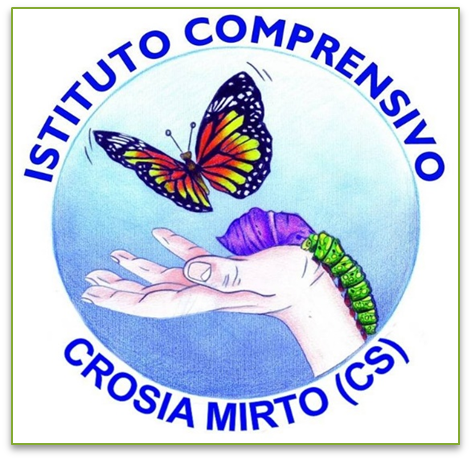 ISTITUTO COMPRENSIVO  CROSIA
SCUOLA PRIMARIA
MONITORAGGIO PARALLELE 2°PERIODO 
ESITI FINALI-PRIMARIA
A.S. 2021/2022
REFERENTE VALUTAZIONE
LOREDANA CAVALLI
REFERENTE VALUTAZIONE
LOREDANA CAVALLI
.
REFERENTE VALUTAZIONE
LOREDANA CAVALLI
REFERENTE VALUTAZIONE
LOREDANA CAVALLI
REFERENTE VALUTAZIONE
LOREDANA CAVALLI
REFERENTE VALUTAZIONE
LOREDANA CAVALLI
REFERENTE VALUTAZIONE
LOREDANA CAVALLI
REFERENTE VALUTAZIONE
LOREDANA CAVALLI
REFERENTE VALUTAZIONE
LOREDANA CAVALLI
REFERENTE VALUTAZIONE
LOREDANA CAVALLI
REFERENTE VALUTAZIONE
LOREDANA CAVALLI
REFERENTE VALUTAZIONE
LOREDANA CAVALLI
E’ VINCENTE SE
REFERENTE VALUTAZIONE
LOREDANA CAVALLI
METODO?
REFERENTE VALUTAZIONE
LOREDANA CAVALLI
IL WEB
REFERENTE VALUTAZIONE
LOREDANA CAVALLI
REFERENTE VALUTAZIONE
LOREDANA CAVALLI
REFERENTE VALUTAZIONE
LOREDANA CAVALLI
REFERENTE VALUTAZIONE
LOREDANA CAVALLI
CAPOVOLTO
REFERENTE VALUTAZIONE
LOREDANA CAVALLI
REFERENTE VALUTAZIONE
LOREDANA CAVALLI
REFERENTE VALUTAZIONE
LOREDANA CAVALLI
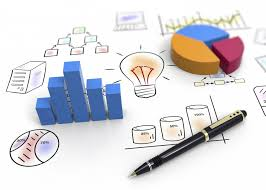 REFERENTE DELLA VALUTAZIONE
LOREDANA CAVALLI